Welcome to the Life Cycle Assessment (LCA) Learning Module Series
Liv Haselbach	Quinn Langfitt
For current modules email haselbach@wsu.edu or visit cem.uaf.edu/CESTiCC
Acknowledgements:
CESTiCC	Washington State University     Fulbright
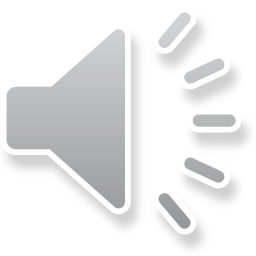 LCA Module Series Groups
Group A: ISO Compliant LCA Overview Modules
Group α: ISO Compliant LCA Detailed Modules
Group B: Environmental Impact Categories Overview Modules
Group β: Environmental Impact Categories Detailed Modules
Group G: General LCA Tools Overview Modules
Group γ: General LCA Tools Detailed Modules
Group T: Transportation-Related LCA Overview Modules
Group τ: Transportation-Related LCA Detailed Modules
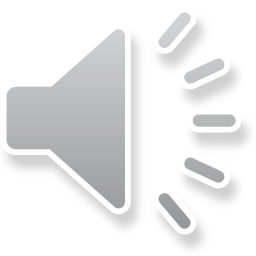 2
Common Air Emission Impact Categories
It is suggested to review Modules B1 prior to this module
Module B2
Additional acknowledgements to Trace Sendele
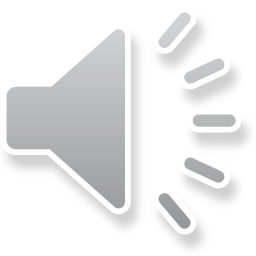 03/2015
LCA Module B2
3
Summary of Module B1 and Other Points
All impacts are “potential”
Only anthropogenic sources are included
Different substances have different relative amounts of forcing
Usually results are related to the equivalent release of a particular substance
Different impact categories have different scales of impacts
Global, regional, local
Watch Module B1 for background
β modules for more details
Percentages of impact contributed by various substances is based on total US inventory from Ryberg et al. 2014 and represents the percentage of impacts, not the mass percentage

More impact categories are available than can be covered in this module series
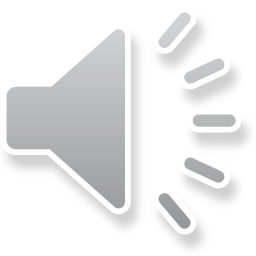 Ryberg, M., Vieira, M.D.M., Zgola, M., Bare, J., and Rosenbaum, R.K. (2014). “Updated US and Canadian normalization factors for TRACI 2.1.” Clean Technology and Environmental Policy, 16(2), 329-339.
03/2015
LCA Module B2
4
Common Impact Categories
Acidification Potential (AP)
Global Warming/Climate Change Potential (GWP)
Smog/Ozone/Photochemical Oxidants/Creation Potential (SCP)
Stratospheric Ozone Depletion Potential (ODP)
Human Health Particulates/Criteria Air Potential (HHCAP)
Human Health/Toxicity Cancer/Non-Cancer Potential (HTP)
Ecotoxicity Potential (ETP)
Eutrophication Potential (EP)
Air
Air 
Water
Soil
Bolded impact categories are those covered in this module
These are only some of the possible impact categories in LCA
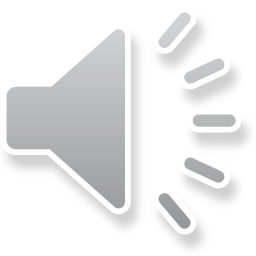 03/2015
LCA Module B2
5
Some Other Impact Categories
Radiation
Abiotic resource depletion
Fossil fuel depletion
Biotic resource depletion
Energy demand
Water use
Land use
Nuisance-related (noise, odor, etc.)
Indoor air quality
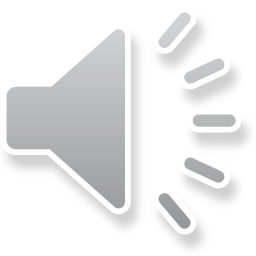 03/2015
LCA Module B2
6
Acidification Potential (AP)
Scale of impacts:
Emissions which increase acidity (lower pH) of water and soils
Most common form of deposition is as acid rain
Dry and cloud deposition also occur
Ocean acidification from CO2 not included
Only anthropogenic sources are included, though natural sources exist too (such as volcanoes)
Regional variations can be important
Commonly reported as:
kg SO2-eq
mol H+-eq
Local
Regional
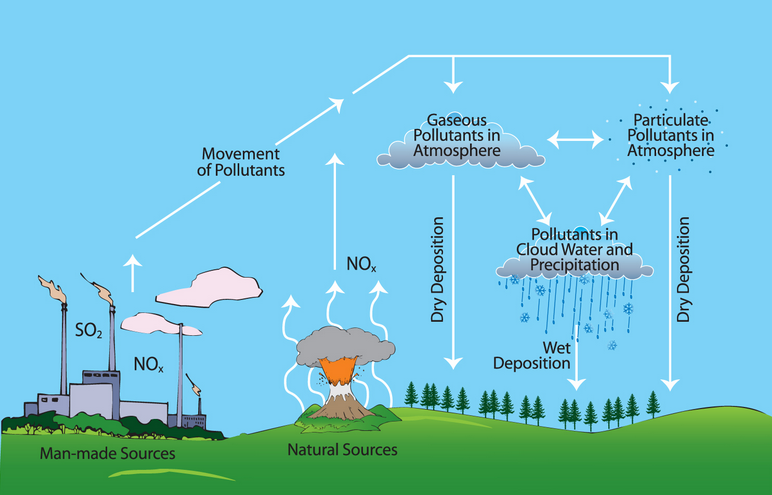 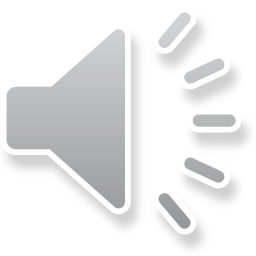 SO2: sulfur dioxide     mol: ~6*1023 atoms      H+: hydrogen ion
Image source: blog.epa.gov
03/2015
LCA Module B2
7
Acidification Potential (AP)
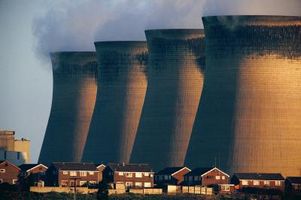 Major sources
Electricity
Agriculture
Fuel combustion
Transportation
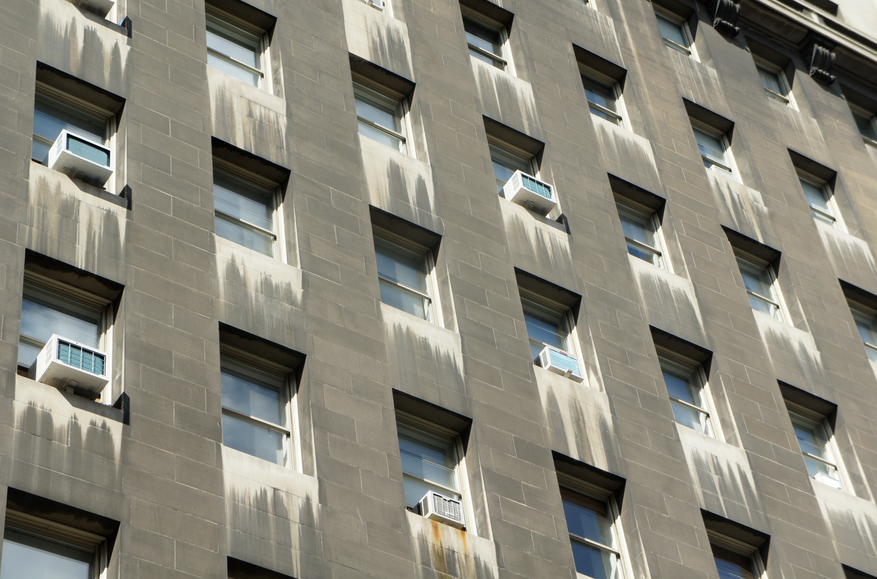 Main substances*
Others: 1%
35%
38%
26%
SOx
NOx
NH3
Midpoint
Increased soil and water acidity
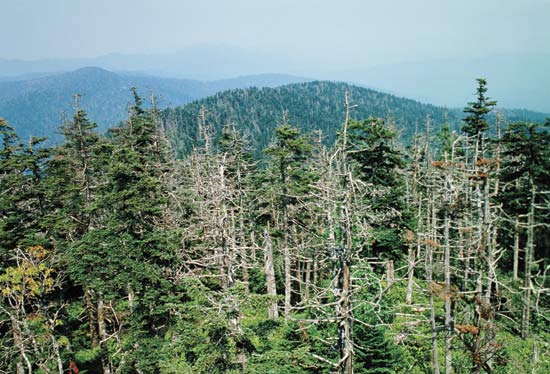 Possible Endpoints
Organisms
Plants(esp. forests)
Buildings
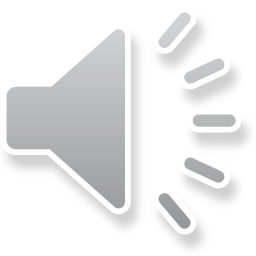 NOx: nitrogen oxides       SOx: sulfur oxides       NH3: ammonia
*Ryberg et al. 2014     Building damage: h2owash.biz    Forest: Britannica.com   Power plant: ehow.com
03/2015
LCA Module B2
8
Global Warming Potential (GWP)
Scale of impacts:
Increase in greenhouse gas concentrations, resulting in potential increases in global average surface temperature
Occurs due to the greenhouse effect
Often called climate change to reflect scope of possible effects
CO2 is biggest anthropogenic source, other sources too
Some greenhouse effect necessary, additional forcedby humans is what is counted in LCA
Biogenic CO2 may or may not be counted
e.g. biofuels
GWP typically reported as 100 year time scale
Almost universally reported as kg CO2-equivalent
Global
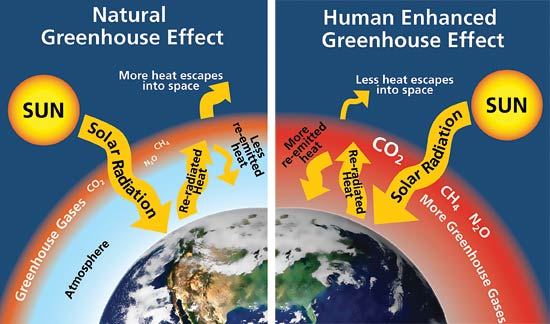 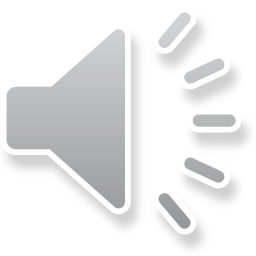 CO2: carbon dioxide
Source: livescience.com
03/2015
LCA Module B2
9
Global Warming Potential (GWP)
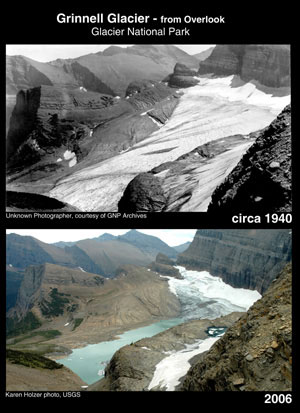 Major sources
Electricity
Agriculture
Fuel combustion
Industrial processes
Transportation
Main substances*
9%
11%
80%
CH4
CO2
N2O, O3, H2O(g), CFCs, Others
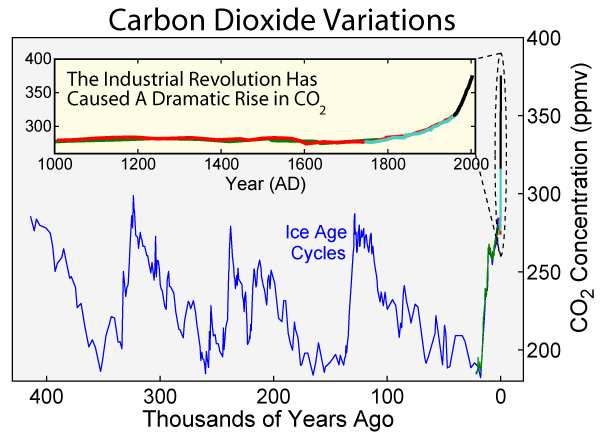 Midpoint
Increased radiative forcing (trapping heat)
Wind and ocean current changes
Soil moisture loss
Possible Endpoints
Increase in severe weather frequency
Increase in heat-related illnesses
Sea level increase
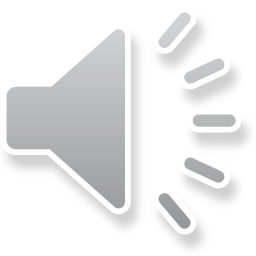 CO2: carbon dioxide       CH4: methane        N2O: nitrous oxide       O3: ozone         H2O(g): water vapor       CFC: chlorofluorocarbons
*Ryberg et al. 2014      CO2 plot: Wikimedia.org    Glacier: nrmsc.usgs.gov
03/2015
LCA Module B2
10
Ozone
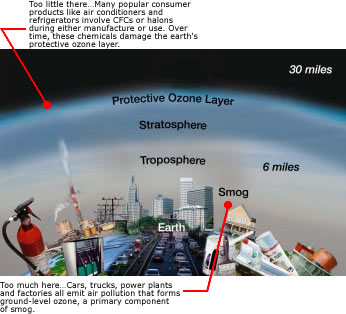 Molecule composed of three oxygen atoms
Colorless, odorless gas
The focus of two very different impact categories
Ozone depletion potential – “Good” ozone
Smog creation potential – “Bad” ozone
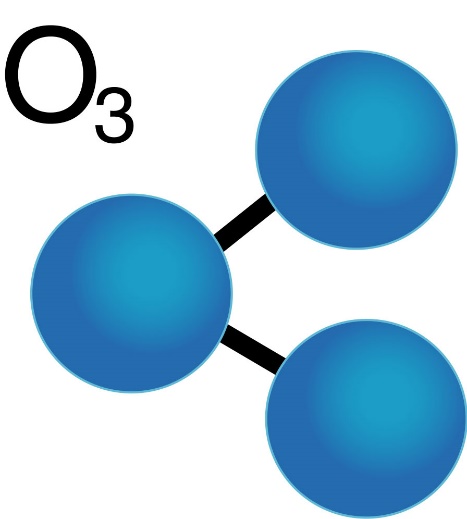 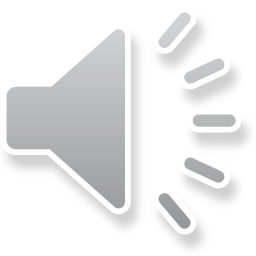 Ozone molecule: naturallythebest.com      Good/bad ozone: epa.gov
03/2015
LCA Module B2
11
Ozone Depletion Potential (ODP)
Scale of impacts:
Reduction of ozone concentration in the stratosphere
This is “good” ozone which filters out UV-B radiation
Additional UV can cause skin cancer, crop damage, material damage
Primarily caused when CFCs and halons lose chlorine and bromine atoms in reaction with sunlight and catalyzes ozone decomposition reactions 
Not a major cause of climate change
Ozone depletion less prevalent since Montreal Protocol (1987)
Required replacement of CFCs with other compounds
Reduction of 98% in ODP emissions since then
Still important to consider, especially for particular sectors
Almost universally reported as kg CFC-11-equivalent
Previously common refrigerant
Global
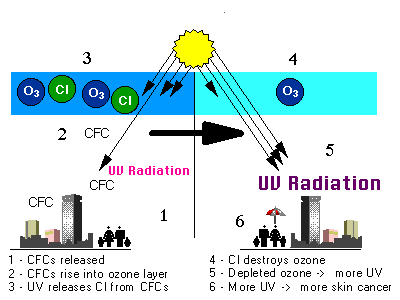 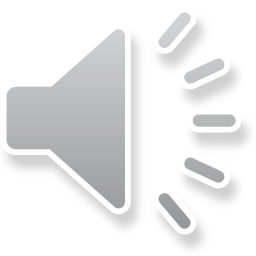 CFCs: chlorofluorocarbons
Image source: epa.gov
03/2015
LCA Module B2
12
Ozone Depletion Potential (ODP)
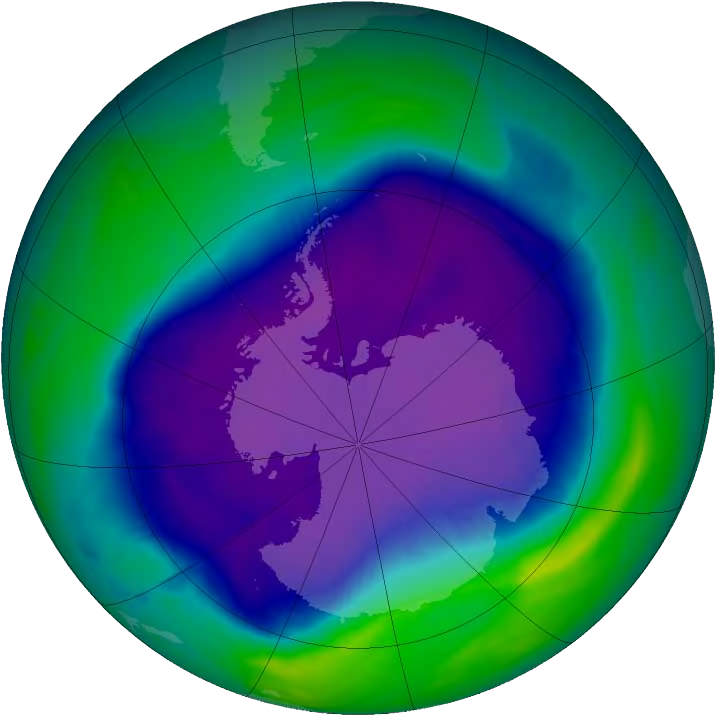 Major sources
Fire extinguishers
Refrigerant systems
Manufacturing (polymers, aerosols)
Main substances*
Others: 26%
29%
22%
14%
CFC-11
CFC-12
9%
Halon 1301
HCFC-22
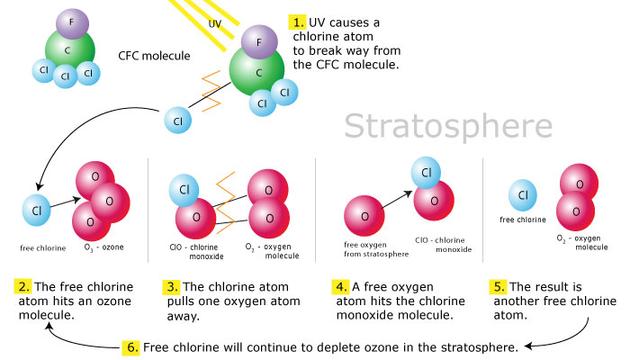 Midpoint
Decrease in stratospheric ozone concentration
Possible Endpoints (Due to increased UV-B radiation)
Skin cancer
Crop damage
Materials damage
Marine life damage
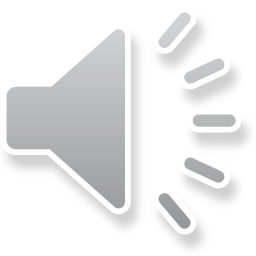 CFC: chlorofluorocarbon       HCFC: hydrochlorofluorocarbon
*Ryberg et al. 2014         Ozone hole: Wikipedia.org          Ozone chemistry: environmental-chemistry.wikispaces.com
03/2015
LCA Module B2
13
Smog Creation Potential (SCP)
Scale of impacts:
Increased formation of ground level ozone
Also called photoxidant formation, ozone creation, etc.
Formed from reactions of NOx, VOCs, other pollutants, and sunlight
Can have effects on human health and vegetation
Effects vary, but LCA does not usually capture, based on:
Current air composition (i.e. NOx or VOC limited)
Time of day and year (sunlight)
Physical characteristics of area and weather patterns
Exposed populations
Commonly expressed as:
kg O3-equivalent
kg C2H4-equivalent
kg NOx-equivalent
Local
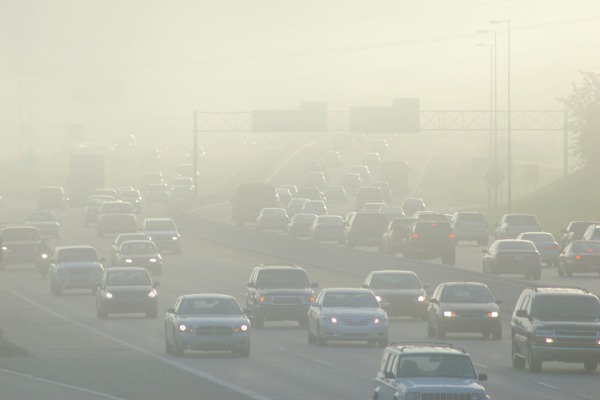 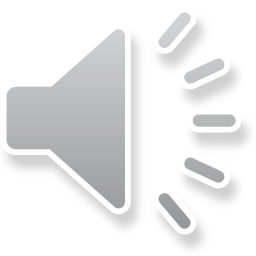 O3: ozone        C2H4: ethane      NOx: nitrogen oxides       VOCs: volatile organic compounds
Image source: edmunds.com
03/2015
LCA Module B2
14
Smog Creation Potential (SCP)
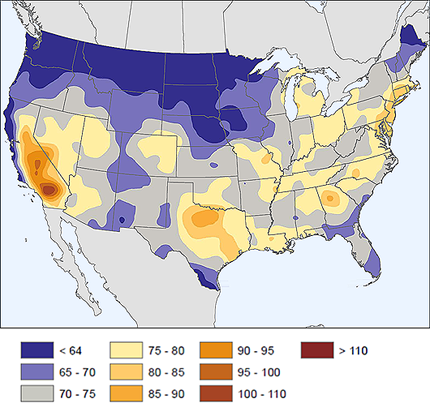 Major sources
Industrial processes
Energy production
Cars and other vehicles
Main substances*
Others: 2%
87%
11%
VOCs
NOx
Midpoint
Increase in ground-level 
ozone concentration
2005-2009 4th highest annual value of maximum daily 8-hr. ozone in ppb
Possible Endpoints
Reduced lung function/aggravation
Eye irritation
Aggravate Asthma
Vegetation damage
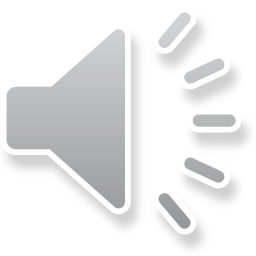 NOx: nitrogen oxides       VOCs: volatile organic compounds
*Ryberg et al. 2014       Image source: science.nature.nps.gov
03/2015
LCA Module B2
15
Common Impact Categories
Acidification Potential (AP)
Global Warming/Climate Change Potential (GWP)
Smog/Ozone/Photochemical Oxidants/Creation Potential (SCP)
Stratospheric Ozone Depletion Potential (ODP)
Human Health Particulates/Criteria Air Potential (HHCAP)
Human Health/Toxicity Cancer/Non-Cancer Potential (HTP)
Ecotoxicity Potential (ETP)
Eutrophication Potential (EP)
Air
Air 
Water
Soil
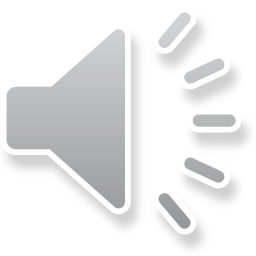 03/2015
LCA Module B2
16
Thank you for completing Module B2!
Group A: ISO Compliant LCA Overview Modules
Group α: ISO Compliant LCA Detailed Modules
Group B: Environmental Impact Categories Overview Modules
Group β: Environmental Impact Categories Detailed Modules
Group G: General LCA Tools Overview Modules
Group γ: General LCA Tools Detailed Modules
Group T: Transportation-Related LCA Overview Modules
Group τ: Transportation-Related LCA Detailed Modules
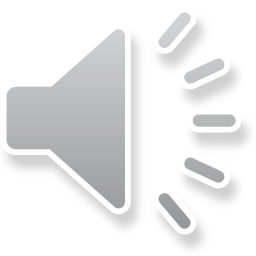 03/2015
LCA Module B2
17
Self-Assessment Quiz
MODULE B2: Common Air Emission Impact Categories
What is the most common form of deposition for acidification potential?
Acid rain
Ocean acidification from CO2
Dry deposition
Correct!
Acid rain is the most common way that acidifying substances are deposited in the acidification potential category. Dry deposition happens less often, and ocean acidification by CO2 is not included in that category.
What time scale is most often used for determining global warming potential in LCA?
1 year
50 year
100 year
Correct!
Global warming potential is usually characterized based on a 100 year time scale, though other time scales like 50 year and 500 year are occasionally used.
Which type of ozone is considered “good”?
Tropospheric
Stratospheric
Both
Neither
Correct!
Ozone in the stratosphere (high up) filters UV-B radiation, while ozone in the troposphere (near ground) can be a health a hazard when breathed in.
What is the main direct result of decreased ozone concentrations in the stratosphere?
More ground-level ozone mixes up into the stratosphere to create an equilibrium reducing smog
Increased greenhouse gas effect contributing to global warming
More UV-B radiation reaches Earth’s surface resulting in impacts such as higher rates of skin cancer, crop damage, and building damage
Correct!
Ozone depletion in the stratosphere allows more UV-B radiation to penetrate the atmosphere. It does not significantly affect global warming or interactions with ground-level ozone.
How is ground level ozone (smog) most commonly formed?
Reactions of NOx and VOCs in the presence of sunlight
Reactions with oxygen catalyzed by chlorine atoms from CFCs and halons
Directly emitted from combustion of fossil fuels
Correct!
Ground level ozone is mostly formed in reaction cycles of NOx and VOCs in the presence of sunlight. Chlorine catalyzed reactions from CFCs and halons are the main contributors of stratospheric ozone depletion, and ozone is rarely emitted directly from any sources.
Sorry that’s Incorrect
Please try again!